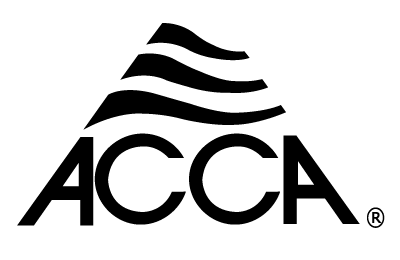 Lesson 1 Friction Chart Primer1.3 Friction Chart
What happens if there are less than 100 ft of Duct?
?
?
?
What happens if there are less than 100 ft. of Duct?

The duct size will work and the duct system will 
operate efficiently and quietly. 

However, the formula may be used to decrease 
the size of the duct so the designed total equivalent 
Length is the same throughout the duct system.
What happens if there are more than 100 ft of duct?
?
?
?
What happens if there are more than 100 ft of duct?

The duct size will not work and the duct system will 
not operate efficiently and quietly.
What happens if there are more than 100 ft of duct?

The duct size will not work and the duct system will 
not operate efficiently and quietly.

Formula:

Friction Loss = SDP x 100 ÷ TEL of Duct

Where:
SDP = System Design Pressure
TEL = Total Equivalent Length of Duct
Example: For a 150 CFM output, the TEL is 
200 ft. and the system design pressure is 0.3, 
what would the friction Loss be?

Friction Loss = SDP x 100 ÷ TEL of Duct

Friction Loss = 0.3 x 100 ÷ 200 = 0.15
Example: For a 150 CFM output, the TEL is 
200 ft. and the system design pressure is 0.3, 
what would the friction loss per 100 ft. be?

Friction Loss = SDP x 100 ÷ TEL of Duct

Friction Loss = 0.3 x 100 ÷ 200 = 0.15

Thus, to actually allow 150 CFM to pass through,
the duct would have to be designed for a 0.15 friction loss
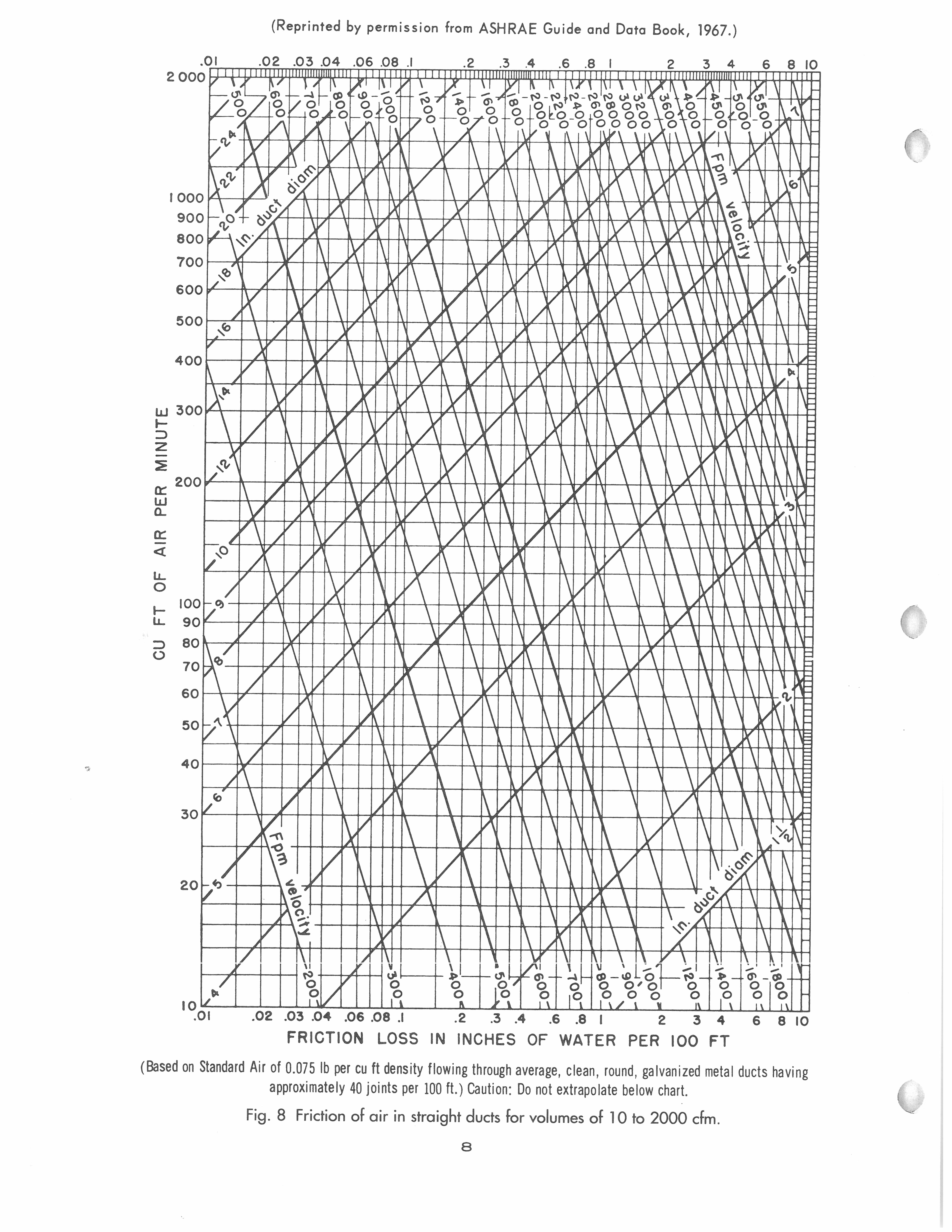 The Friction Chart can 
use the adjusted friction 
rate and CFM to select 
the required duct size:

CFM = 150
Friction Rate = 0.15
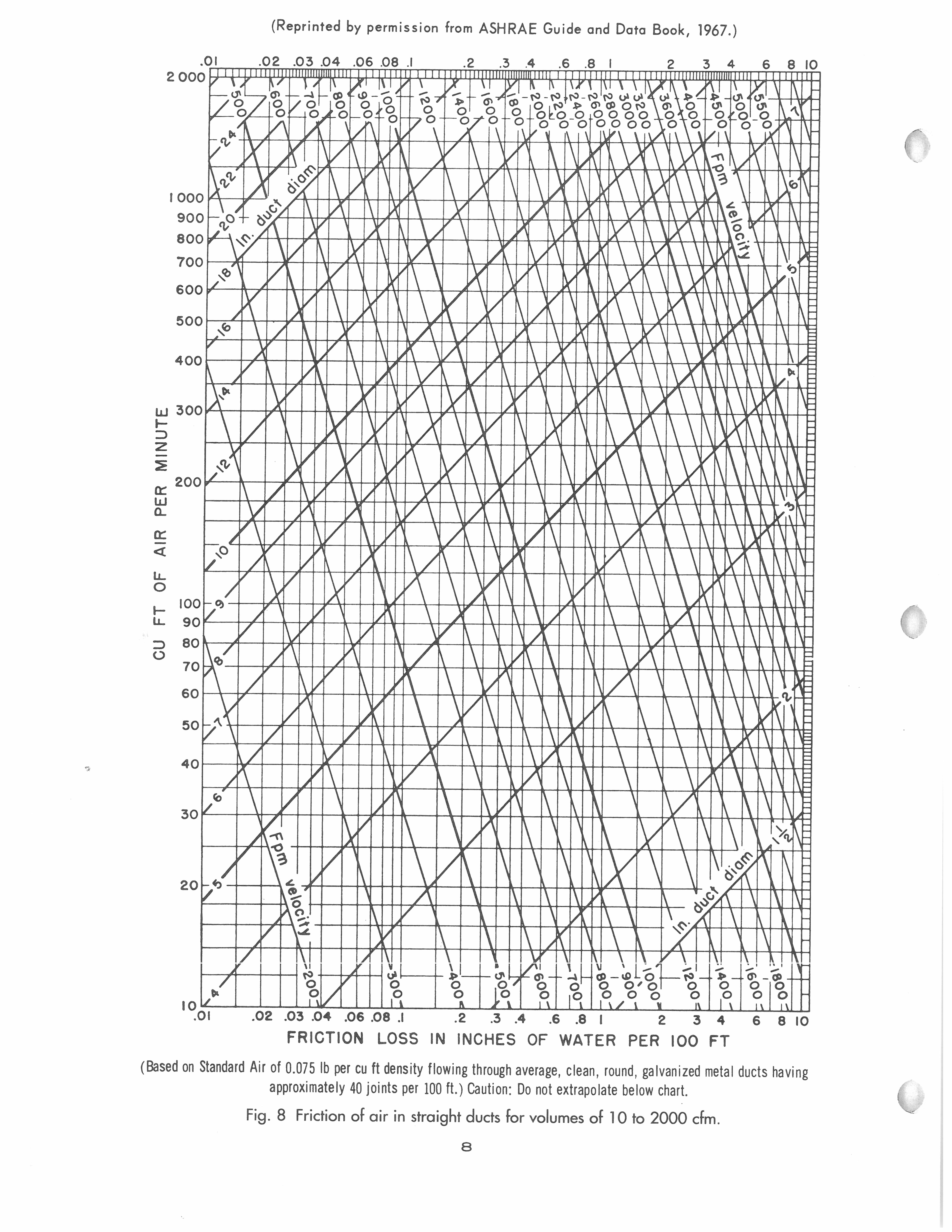 The Friction Chart can 
use the adjusted friction 
rate and CFM to select 
the required duct size:

CFM = 150
Friction Rate = 0.15

7” duct is the size that 
meets this requirement
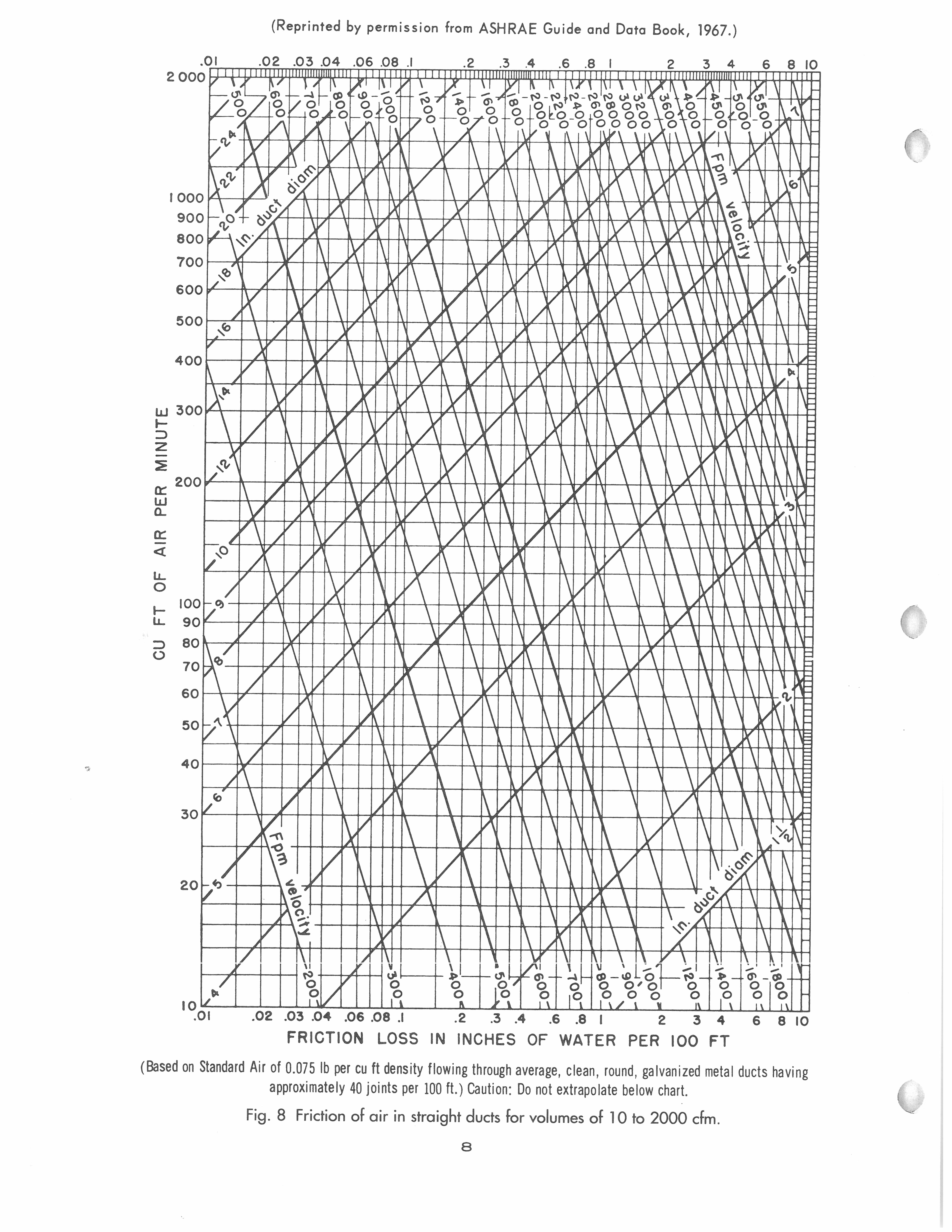 The Friction Chart can 
use the adjusted friction 
rate and CFM to select 
the required duct size:

CFM = 150
Friction Rate = 0.15

7” duct is the size that 
meets this requirement
Is There an easy way to Convert
System Design Pressures for Total 
Equivalent Lengths?
?
?
?
Table for Converting System Design Pressure 
(total pressure drop in the duct) and Total Equivalent 
Length of Duct to Friction Loss
A duct has a SDP of 0.3 in. water column 
and a TEL of 191 ft.  Find the friction loss using 
The table below:
A duct has a SDP of 0.3 in. water column 
and a TEL of 191 ft.  Find the friction loss using 
The table below:
A duct has a SDP of 0.3 in. water column 
and a TEL of 191 ft.  Find the friction loss using 
The table below:
Thus, the duct size will be larger
A duct has a SDP of 0.3 in. water column 
and a TEL of 46 ft.  Find the friction loss using 
The table below:
A duct has a SDP of 0.3 in. water column 
and a TEL of 46 ft.  Find the friction loss using 
The table below:
A duct has a SDP of 0.3 in. water column 
and a TEL of 46 ft.  Find the friction loss using 
The table below:
Thus, the duct size will be smaller
A duct has a SDP of 0.3 in. water column 
and a TEL of 46 ft.  Find the friction loss using 
The table below:
In conclusion: 

The air friction chart is a valuable tool a 
designer can use to make sure the proper 
amount of airflow can be delivered through 
a duct system when the airflow is balanced.